THE LANGUAGE MAGICIAN -  A magical tweak
THE LANGUAGE MAGICIAN
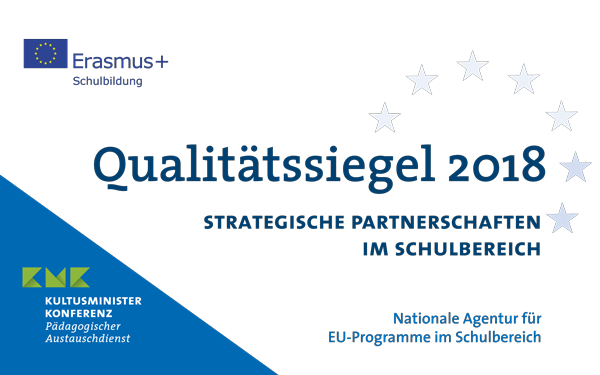 1
[Speaker Notes: This presentation was created by Steven Fawkes from ALL for workshops in the UK. You are welcome to adjust the presentation for your own needs and context. Please see the notes below screens.]
Why should I tweak?
If your class is asking you ‘When can we play THE LANGUAGE MAGICIAN again?’ 
and you would like to maintain their motivation …. how about tweaking some activities you do anyway to make them look more like TLM?
THE LANGUAGE MAGICIAN
2
[Speaker Notes: TLM = THE LANGUAGE MAGICIAN]
How do I tweak?
You don’t need magic!

You just need to think about 
The style
The imagery
The characters
The storyline
THE LANGUAGE MAGICIAN
3
Have you seen the tweaking?
THE LANGUAGE MAGICIAN has begun to share Teacher-generated resources via links on 
https://www.thelanguagemagician.net/ 
An article outlining the idea is here:
A Magical Tweak – Integrating THE LANGUAGE MAGICIAN into Lessons
THE LANGUAGE MAGICIAN
4
Example 1
In THE LANGUAGE MAGICIAN Classroom Resources you will find an activity called ‘I made a potion …’
This is a traditional classroom game called  ‘I went to market and I bought ..’ 
tweaked to be a TLM type activity.
THE LANGUAGE MAGICIAN
5
[Speaker Notes: Pupils take it in turn to say a line , remembering the list and adding something on:
I went to market and I bought …. Potatoes
I went to market and I bought …. Potatoes and oranges
I went to market and I bought …. Potatoes and oranges and carrots
I went to market and I bought …. Potatoes and oranges and carrots and a cabbage
Etc.]
Module 3: I made a potion and I put in ..
Pupil 1: I made a potion and I put in a frog!
Pupil 2: I made a potion and I put in a frog and a chair!
Pupil 3: I made a potion and I put in a frog, a chair and some chocolate!
Pupil 4: I made a potion and I put in a frog, a chair, some chocolate and a horse’s tooth!
THE LANGUAGE MAGICIAN
6
[Speaker Notes: This is ‘I went to market and I bought ..’ tweaked to be a TLM type activity – from the Classroom Resources on the TLM website https://www.thelanguagemagician.net/]
Example 2: Create your magician
Pupils create their own magician 
(S/he doesn’t need to look like this! You can use a different sketch)
They practise describing -  size, colours, clothes, body parts
They draw a picture and get ready to answer questions about it aloud
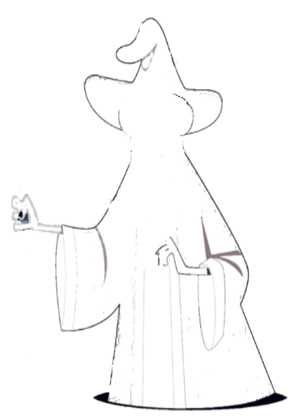 THE LANGUAGE MAGICIAN
7
[Speaker Notes: This image comes from the Classroom Resources  https://www.thelanguagemagician.net/]
Create your magician
Children listen to a description of someone else’s magician and draw or write down what he/she looks like
Children read a description of a magician and draw or write down what he/she looks like
Children answer questions about the magician they have created: 
Is it a man?
Is he tall?
Has he got a beard?
What colour is his hair?
Does he wear a big hat?
8
[Speaker Notes: Alternative activities]
Example 3: Power of Language:Make something happen
Maths shapes and prepositions

Cercle			
Carré			
Trait			
Triangle
… make a Spell 

dans
sur 
sous
La Rioja- Enchanted by The Language Magician
9
[Speaker Notes: Details on next screen

You can change the language to what is appropriate!]
… make a Spell
Teach the names of the Maths shapes in the language by drawing them on the screen and then drawing them in the air with your finger
Teach the prepositions by doing gestures
Give your instructions to the class: 
Draw a circle / a big circle
On top of the circle draw a triangle / a small triangle 
etc.
Pupils respond by drawing in the air
Then challenge a pupil to invent a spell in the same way for others to respond to.
La Rioja- Enchanted by The Language Magician
10
Example 4: In the Magician‘s Library
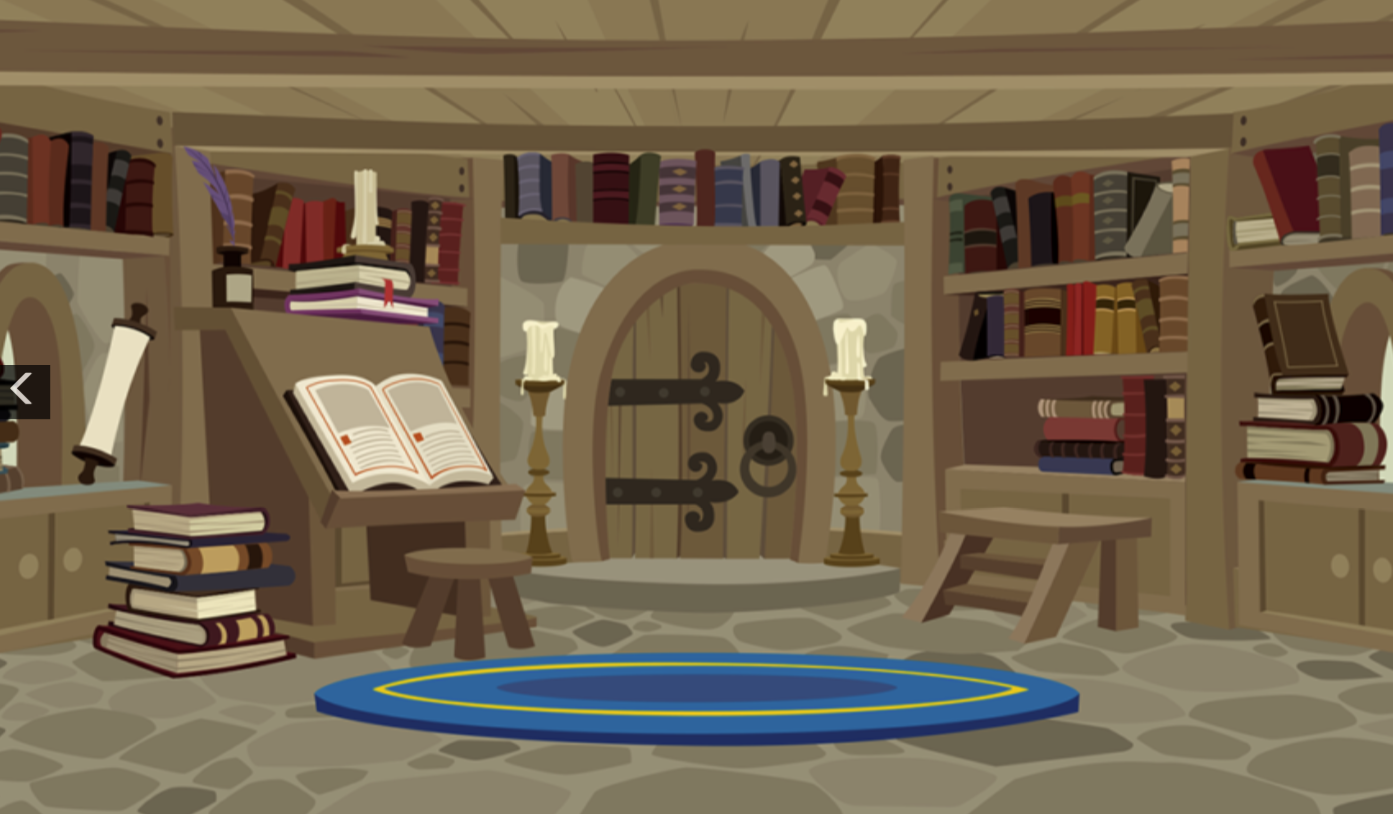 THE LANGUAGE MAGICIAN
11
[Speaker Notes: This is a Worksheet from Classroom Resources Module 2
Details on next screen]
In the Magician‘s Library
This could be for a pair -/ group-work activity or for the whole class, on screen or on paper
Teacher (or partner) shows the image and asks for ideas of where to hide things (they could be magical animals)
Pupils say : under the carpet, on the shelf , behind the books
Teacher points and asks them to be precise:
These books? The shelf at the top? Etc. and pastes an image accordingly
THE LANGUAGE MAGICIAN
12
[Speaker Notes: This is a Worksheet from Classroom Resources Module 2
You wil find some images later in the presentation 
If played by pupils they need to make paper counters with the pictures on]
Have you seen the tweaking?
THE LANGUAGE MAGICIAN has begun to share Teacher-generated resources via links on 
https://www.thelanguagemagician.net/ 
An article outlining the idea is here:
A Magical Tweak – Integrating THE LANGUAGE MAGICIAN into Lessons
THE LANGUAGE MAGICIAN
13
[Speaker Notes: If you have resources to share please follow the links on the website]
Example 5: Specially written playlets
‘Where is Crocodile?’ was specially written for this project; it is available on the TLM website in English and German, and via the links provided in French and Spanish.
A sample follows…

Also available via THE LANGUAGE MAGICIAN website an original German  playlet called ‘Bad weather’  has been tweaked to be ‘Bad weather for magical creatures’ featuring the TLM characters.
THE LANGUAGE MAGICIAN
14
[Speaker Notes: Using a playlet opens up a lot of learning opportunities for pupils – not just reading the words, but learning how to say them well, how to use intonation in a sentence, how to project their voice to an audience how to stand and use their body language and gesture, how to memorise longer pieces of language .
Beyond this they learn about sound effects, the use of music and props, stage directions and how to improve on a performance.]
¿Dónde está Cocodrilo?
Músicos tocando una canción	
Narrador 1	!Bienvenidos a la granja mágica! 
Narrador 2	Y bienvenidos a nuestra obra de teatro : “¿Dónde está Cocodrilo?”
Narrador 1	!Conozcamos a los animales mágicos!(Entra y sale un gato a gran velocidad) 
Gato: !Meeeeeeow!(Entra el perro) 
Perro: ¡Guau! ¡Guau! ¡Hola! ¡Adiós! ¡Me voy rápido a atrapar al gato!  (Sale el perro)	(Entra el Aprendiz de mago)	
Aprendiz de mago: !Este perro nunca está quieto! ¿Dónde está todo el mundo?(Entra Ratón)	
Ratón: Hola aprendiz de mago. Estoy buscando algo de comida para mi familia, es que acabo de tener 12 ratoncitos. ¡Y ya tenia 44!Aprendiz de mago: ¡Enhorabuena!
THE LANGUAGE MAGICIAN
15
[Speaker Notes: This playlet ‘Where us Crocodile?’ exists in Spanish, French, German and the original in English]
Doing a play
Auditioning 
Feedback
Casting 
Rehearsing
Directions 
Adverbs
Verbs
Choosing characters
Pour (le chat) 
On choisit ..
Qui voudrait ..?
Est-ce que ...

Finding props
Il faut ..
Qui a ..?
THE LANGUAGE MAGICIAN
16
[Speaker Notes: Here are some of the areas teachers can develop / discuss with their pupils]
Let‘s do the show right here !
Use the English script first?
- to establish the tone , characters, actions etc.
Ask if there any of the words , phrases, verbs etc, the class knows in French (memory, interpreting)
Have the English on screen to support when the use the French script?
Do it in parts
Think about voice, actions, use of props
THE LANGUAGE MAGICIAN
17
[Speaker Notes: This screen is intended for classes .in English speaking countries learning French.
For other countries please change the languages accordingly.]
Let‘s do the show right here !
Who will watch ?
Other learners?
Younger learners?
Families? Other adults?
Will you make a film?
THE LANGUAGE MAGICIAN
18
[Speaker Notes: It is motivating for the learners to have an audience , and encourages them to rehearse really well ! 
They refine their language – pronunciation, intonation , their memorising skills, and their presentation skills . 
If you make a film other learners can take roles in that also.]
Example 6: THE LANGUAGE MAGICIAN song
THE LANGUAGE MAGICIAN
19
Using THE LANGUAGE MAGICIAN song
As a sort of spoken Round 
Select the lines for them to join in with
Give out lines / parts of lines to individuals / pairs / groups to learn 
Cue them with first words as needed
THE LANGUAGE MAGICIAN
20
THE LANGUAGE MAGICIAN Round
La magie du chapeau  
Emprisonne les animaux 
La girafe, la souris, 
Tu dois sauver tes amis. 
Où est le cheval? 
Le crocodile?  
Où est le lapin?  
Mais où sont-ils?  
Ils sont dans la tour du Magicien 
Tu peux les sauver; 
sauve le chien!
La magie du chapeau
Emprisonne les animaux 
L’éléphant et la souris, 
Tu dois sauver tes amis.  
Ton pouvoir est dans la magie des mots  
Sauve les animaux, 
prends le chapeau  
Ils sont dans la tour du Magicien 
Tu peux les sauver; 
sauve le chien!
THE LANGUAGE MAGICIAN
21
[Speaker Notes: The song exists on the website and on YouTube in all of the languages of the project.
This activity is clearly for pupils who are already reading words in their foreign language
This is the whole text in French. On the next screen are the lines (in red) of verse 1 I would want the class to join in with first.]
THE LANGUAGE MAGICIAN recital
La magie du chapeau  
Emprisonne les animaux 
La girafe, la souris, 
Tu dois sauver tes amis. 
Où est le cheval? 
Le crocodile?  
Où est le lapin?  
Mais où sont-ils?  
Ils sont dans la tour du Magicien 
Tu peux les sauver; 
sauve le chien!
La ma ..  
Empri ..
La gi ..
Tu dois sauver tes amis. 
Où est .. 
Le cro .. 
Où est ..
Mais où s.. 
Ils sont dans la tour du Magicien 
Tu peux les sauver; 
sauve l ..
THE LANGUAGE MAGICIAN
22
[Speaker Notes: Verse 1: To start with I would ask pupils to join in just with the lines in red 
The right hand section is to cue them into trying to recall the words]
THE LANGUAGE MAGICIAN recital
La magie du chapeau
Emprisonne les animaux 
L’éléphant et la souris, 
Tu dois sauver tes amis.  
Ton pouvoir est dans la magie des mots  
Sauve les animaux, 
prends le chapeau  
Ils sont dans la tour du Magicien 
Tu peux les sauver; 
sauve le chien!
La ma ..
Empri ..
L’élé ..
Tu dois sauver tes amis.  
Ton pouvoir est dans la magie des mots  
Sauve les animaux
prends l ..  
Ils sont dans la tour du Magicien 
Tu peux les sauver; 
sauve l ..!
THE LANGUAGE MAGICIAN
23
[Speaker Notes: Verse 2: To start with I would ask pupils to join in just with the lines in red 
The right hand section is to cue them into trying to recall the words]
Example 7: Using THE LANGUAGE MAGICIAN song
A different learning sequence is outlined in an article available in the Shared Resources area
THE LANGUAGE MAGICIAN
24
Example 8: THE LANGUAGE MAGICIAN stories
Available in the Shared Resources area
Pupils could … 
… listen to the story and show their understanding by speaking, or by making a tableau, or by re-enacting a scene from the story 
… retell a part of the story in their own words
… follow the text as it is read
… use the structure to create their own story
THE LANGUAGE MAGICIAN
25
Example 9: Using TLM picture card and matching word cards- any language In Shared Resources area of website
Contributed by Steven Fawkes
[Speaker Notes: Teachers are welcome to vary the activities, add their own ideas etc. to make it as useful as possible, but it is not for commercial use. Copyright of this text remains with the author.]
Print cards with pictures of the characters / other vocabulary (Some pictures are available below)
Print cards with written words to match the pictures of the characters / other vocabulary

Example follows
[Speaker Notes: Teachers make paired cards – picture cards and word cards to support these activities and memory training]
Example 9: Picture / Word mats  and cards
Teacher creates a picture mat (Example follows) 
For use in games to retrieve vocabulary and use it in sentences – in speaking (and/or writing) 
These ideas can be use in different Years / across a year for different purposes
THE LANGUAGE MAGICIAN
THE LANGUAGE MAGICIAN
[Speaker Notes: This is sample artwork only .
If you are working on reading and writing you will need also a mat of the words that correspond the pictures

In some of the activities below you use the mats 
In others you cut out the individual pictures / words
Or you have a mat AND pictures 
Or you have a mat AND words
Or you have pictures AND words.]
Practice
Listening  
put the cards in the order you hear (vocabulary level)
put the cards in the order you hear (sentence level)
put the cards in the order you hear (story level)
Speaking
in pairs? Turn over picture cards and say the word, pelmanism
alphabet - spelling challenge?
say a sentence?
THE LANGUAGE MAGICIAN
[Speaker Notes: The teacher invents the order and says the words, or invents sentences, or tells a short invented story]
Practice
Reading  
put the word cards on to the picture mat in the correct places  (vocabulary level)
put the picture cards on the word mat in the correct places  (vocabulary level) 
read a short story and put the picture cards in the order they appear (story level)
Writing
label the picture cards on the reverse – by checking / from memory 
in pairs choose a picture and challenge each other to write the correct label
Look at a sequence of pictures and try to write sentences abut them to create a class story. Agree on the best ideas.
THE LANGUAGE MAGICIAN
[Speaker Notes: These activities are for different levels of ability. They can be differentiated as is appropriate.]
Also if/ when Writing
Writing a  sentence for a Picture (Here is a dog)
Write two sentences, using a pronoun (Here is a dog, He is black.)
Write three sentences, using pronouns and verbs. (Here is a dog. He is black and his name is X.)
Writing a questionnaire: Do you like (animals)?
Model the plural forms first.)
THE LANGUAGE MAGICIAN
Picture mat and picture cards – think progressive
How many new words? How many old words?
Can you introduce / re-introduce vocabulary 
with the article? (The cat / a cat?)

Whole class – can you adapt the ideas for Whiteboard games
THE LANGUAGE MAGICIAN
What grammar is appropriate?
Spoken grammar v written grammar

Sort the cards into gender groups.
Does it sound right in your head / mouth?
Make the link. Here is a/the x ; he / she is ….

Match a Word card with a Pronoun chart 
Match a Picture card with a Pronoun chart

Match a Word / Picture card with a suitable verb
Use a dictionary to look for a verb?
THE LANGUAGE MAGICIAN
Where is everything?
https://www.thelanguagemagician.net/ 

e.g. Classroom Resources
Module 1: to introduce the story , characters and challenge types
Module 2: Activities to focus on problem areas
Module 3 : extra activities (for end of year)
THE LANGUAGE MAGICIAN
36
Objectives of the classroom resources
To arouse pupils’ curiosity and build confidence about the magical game that they will play later
To introduce the characters in the game.
To remind pupils of language they know and skills they have
To provide examples of communicative activities
To inspire other ideas
THE LANGUAGE MAGICIAN
37
[Speaker Notes: We also hope that if children enjoy the concept of the Game there may be other activities teachers can frame within the style of THE LANGUAGE MAGICIAN]
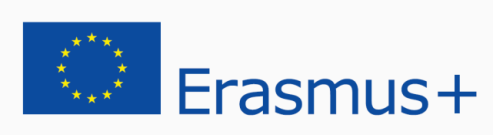 THE LANGUAGE MAGICIAN
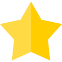 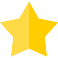 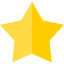 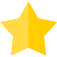 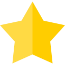 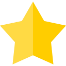 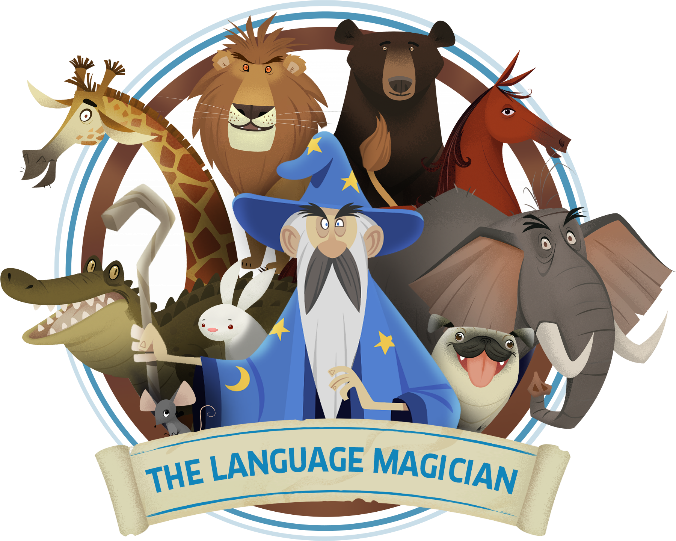 38